roofline:
	an insightful visual performance model 	for floating-point programs 
	and multicore architectures




isaac stier robson
compsci/ece 590
duke university
18 sept 2019
moi
grad student in stats

	i use accelerators for machine learning

currently do research in biomedical engineering (proteins)
	background in math and finance et al.

			fun fact: quite allergic to cats
isaac stier robson
roofline
18 september 2019	2 / 33
outline
tl;dr
misc
examples
mathy stuff
uses/extensions
thoughts on paper (time permitting)
isaac stier robson
roofline
18 september 2019	3 / 33
tl;dr
roofline is 
a bottleneck analysis tool
for high throughput multicore** machines
used via simple visual inspection

it incorporates
operations per byte of main memory traffic
not per byte of cache traffic
nor per watt or per second

** to be addressed later
isaac stier robson
roofline
18 september 2019	4 / 33
misc
isaac stier robson
roofline
18 september 2019	5 / 33
own wiki page???
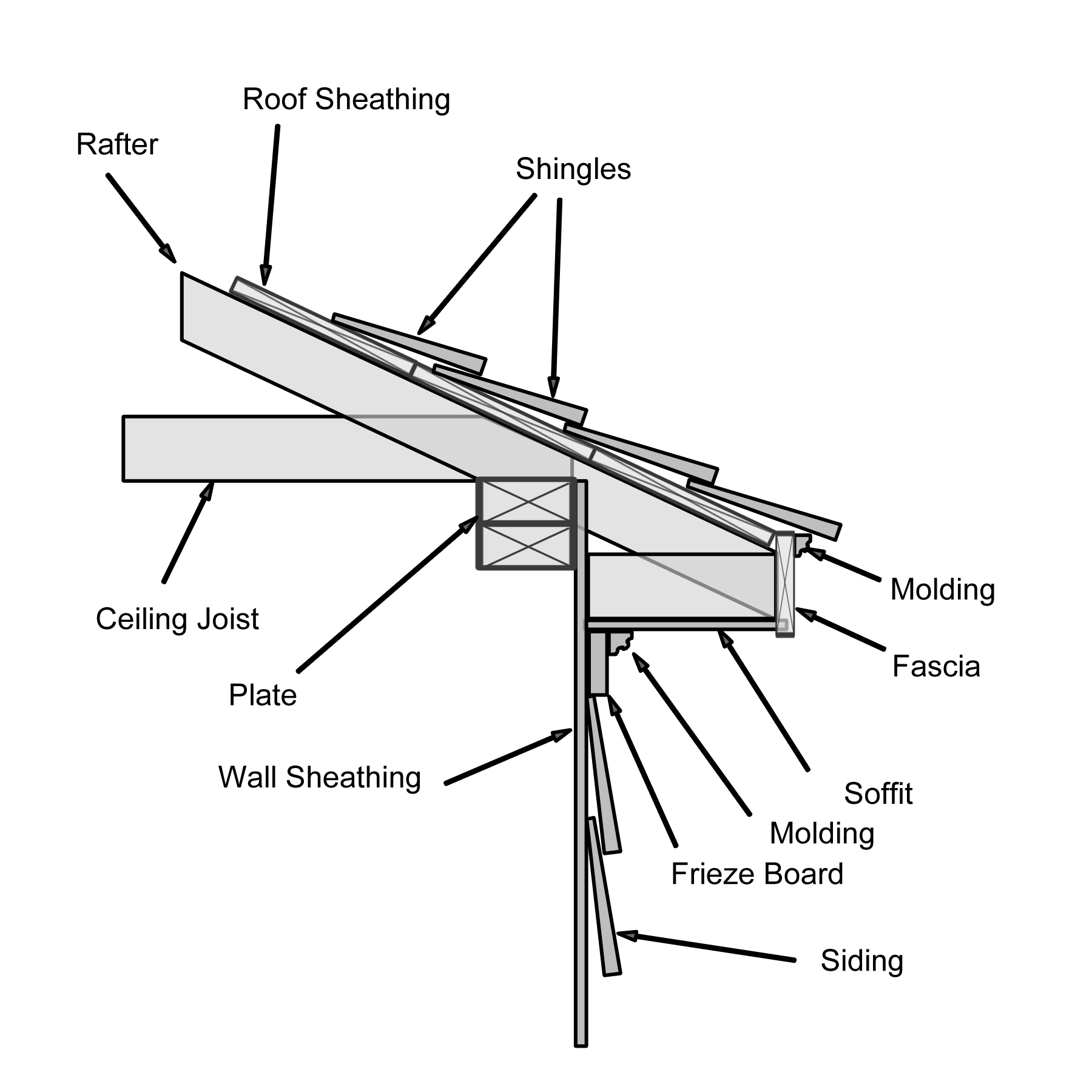 “roofline is used to describe the fascia, soffits, bargeboards, antefixes and cladding that forms the frontage immediately below the roof and the eaves of many homes and buildings…”


- wikipedia.org
isaac stier robson
roofline
18 september 2019	6 / 33
but ya own wiki page
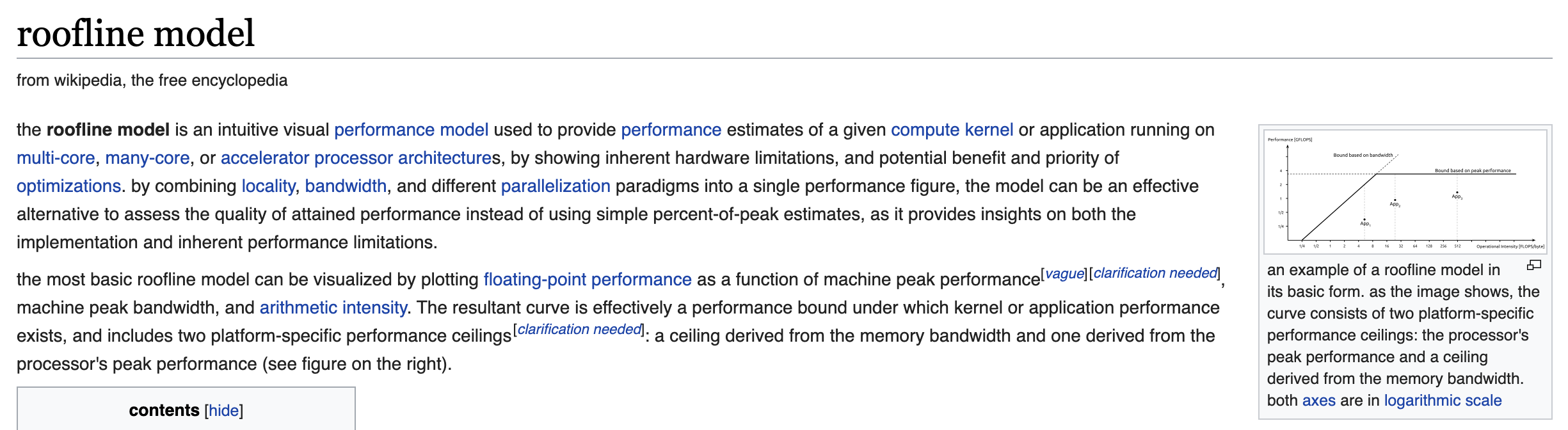 its kind of a big dealio…
isaac stier robson
roofline
18 september 2019	7 / 33
authors
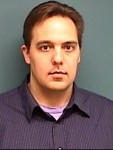 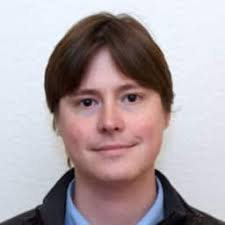 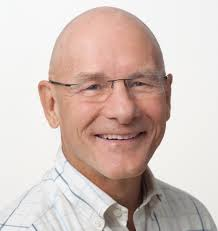 samuel williams  	(now a parallel researcher at lbnl)

andrew waterman 	(now chief engineer at sifive, 	semiconductor company with > $100m valuation)

david patterson 	(yes, of hennessy and patterson…	 …the ones with the turing award)
isaac stier robson
roofline
18 september 2019	8 / 33
examples
isaac stier robson
roofline
18 september 2019	9 / 33
example 1
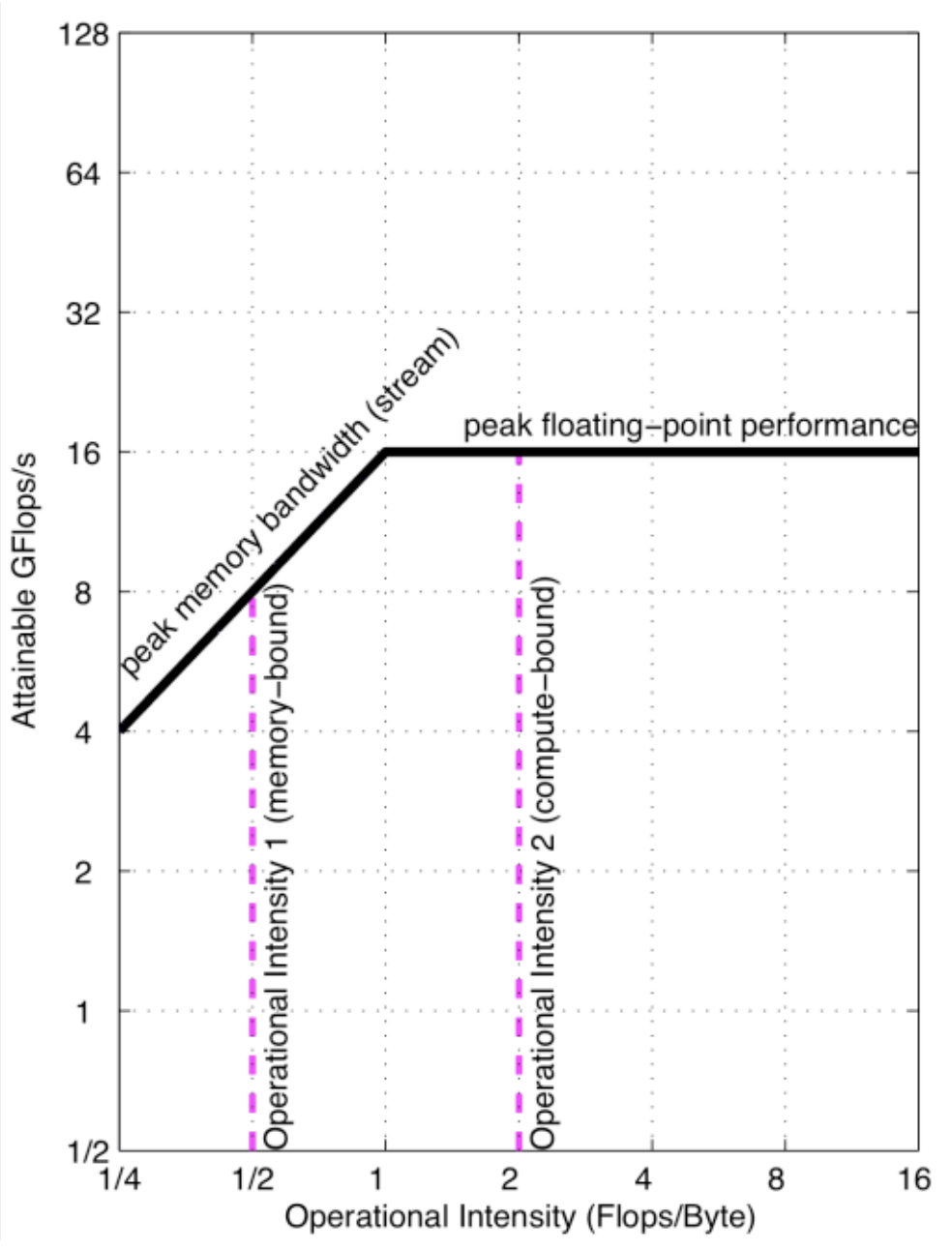 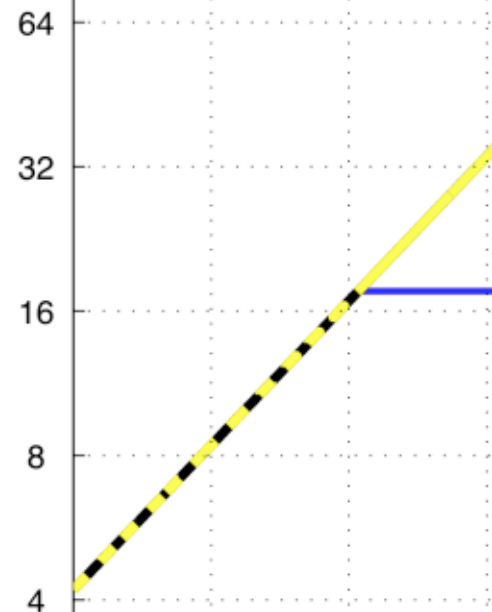 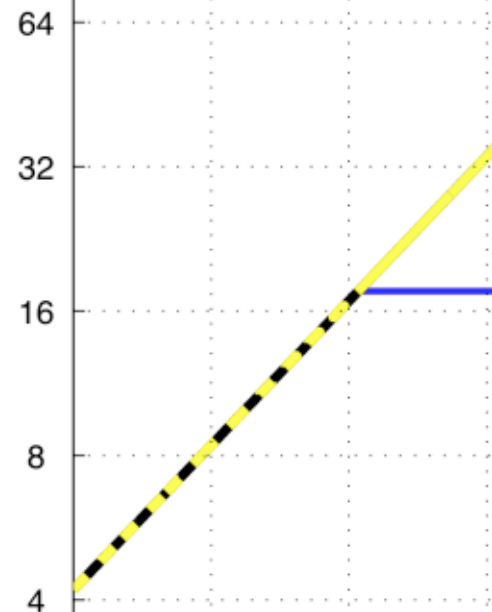 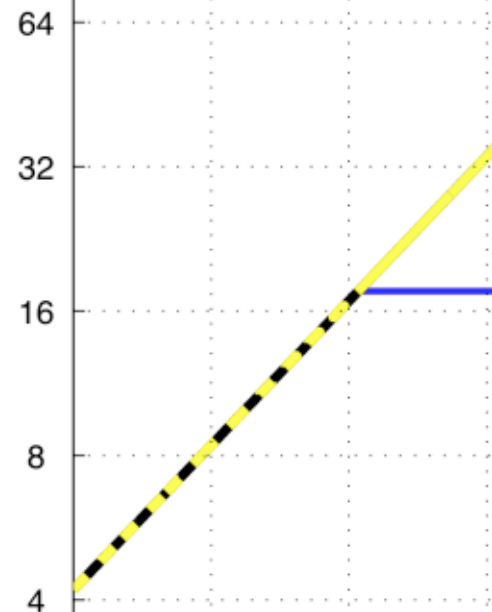 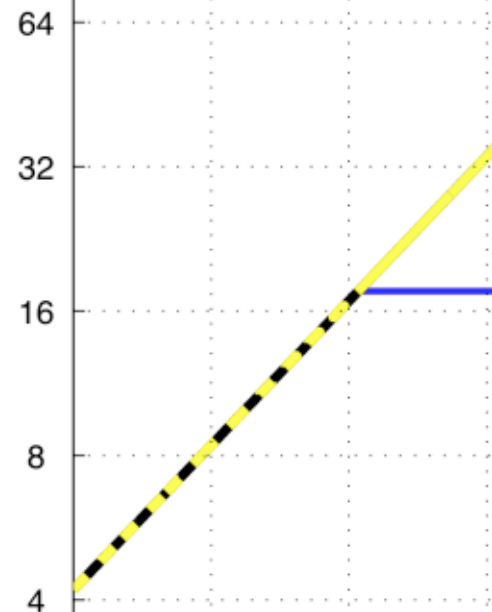 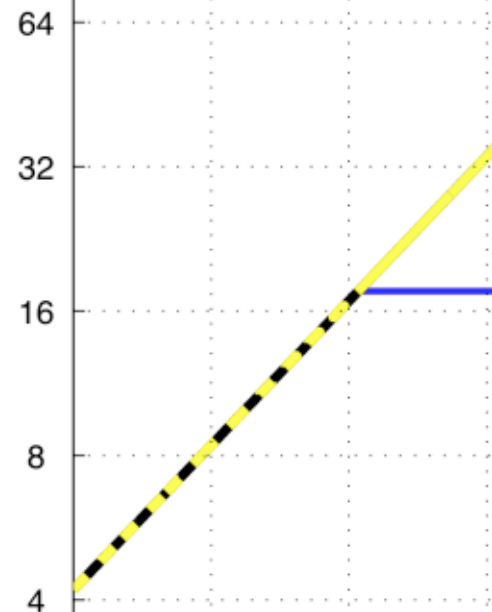 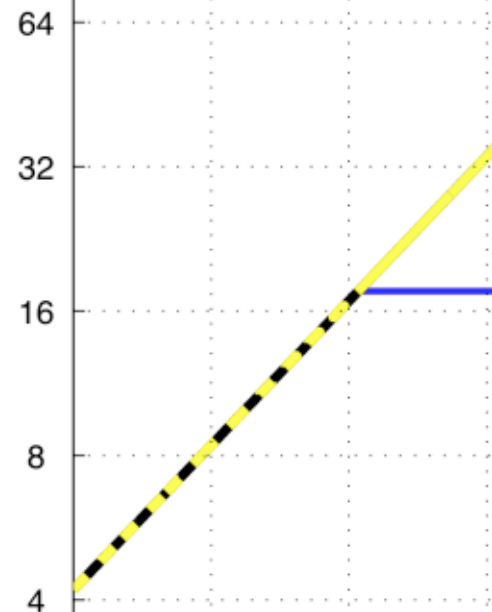 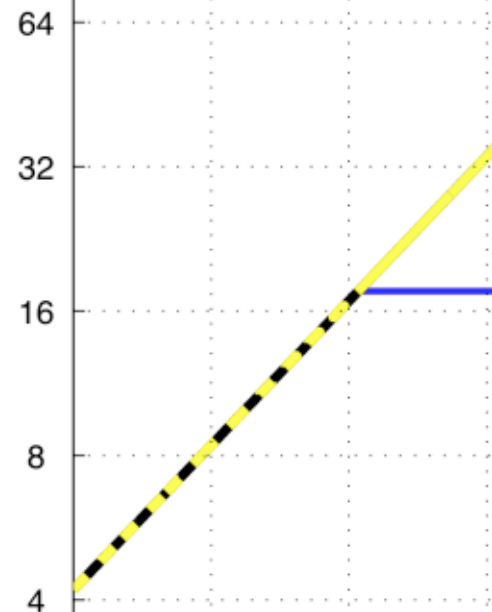 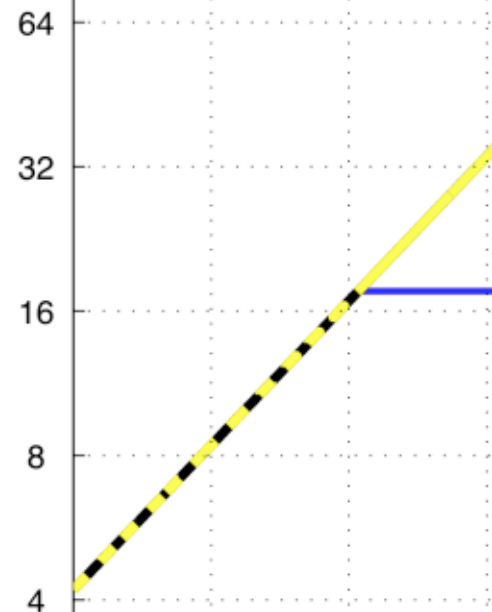 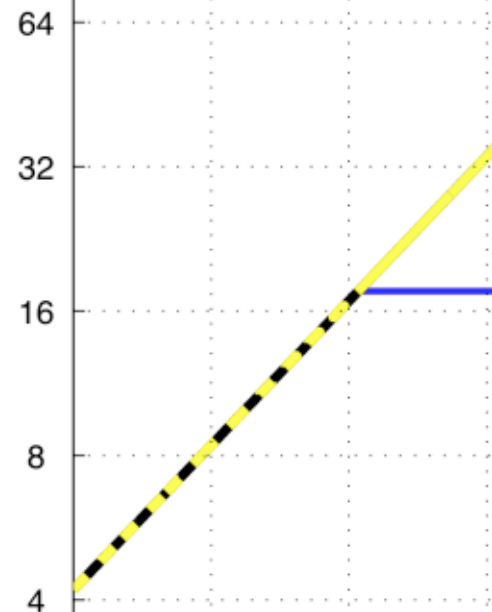 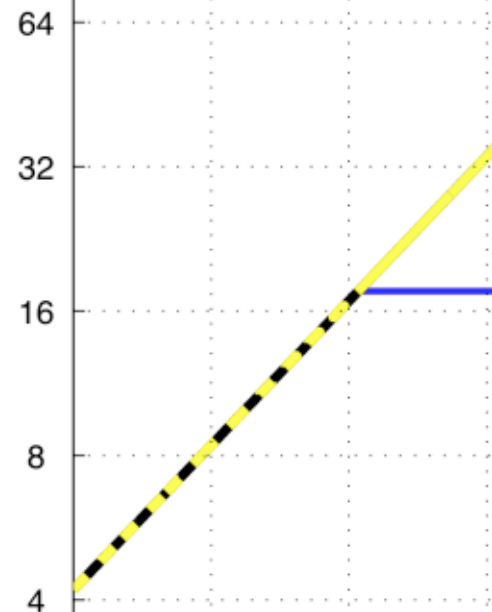 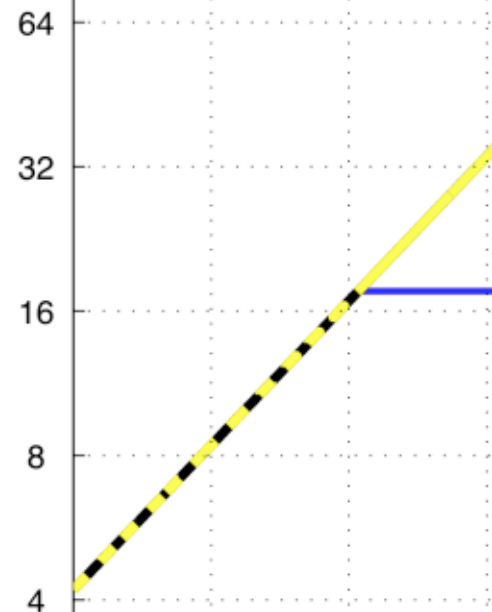 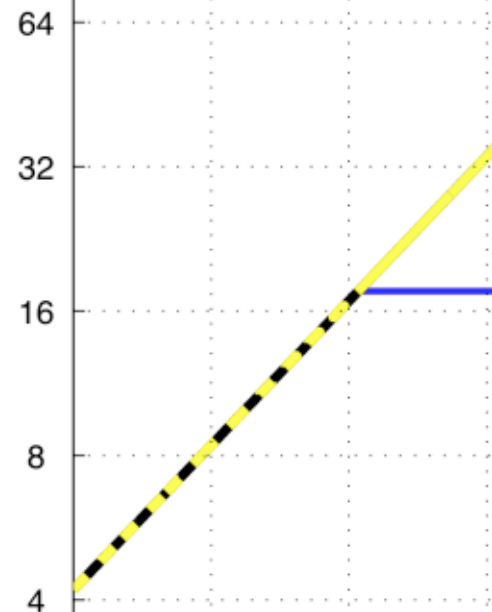 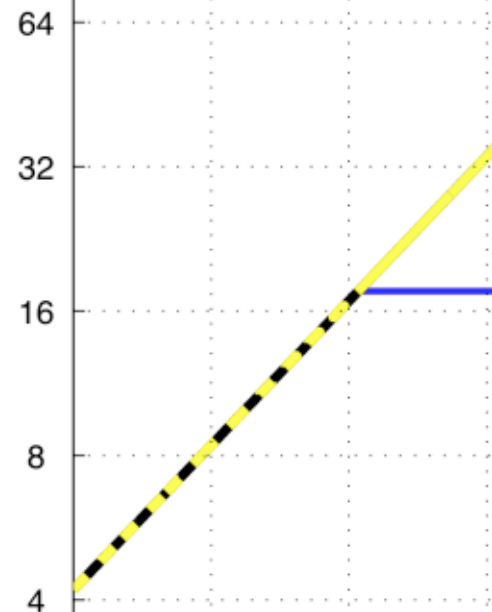 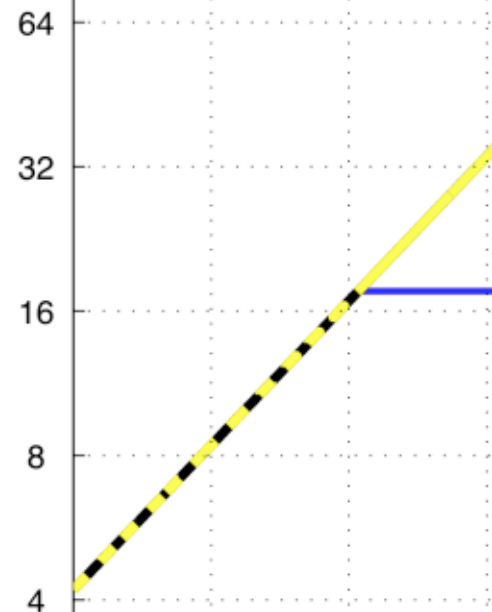 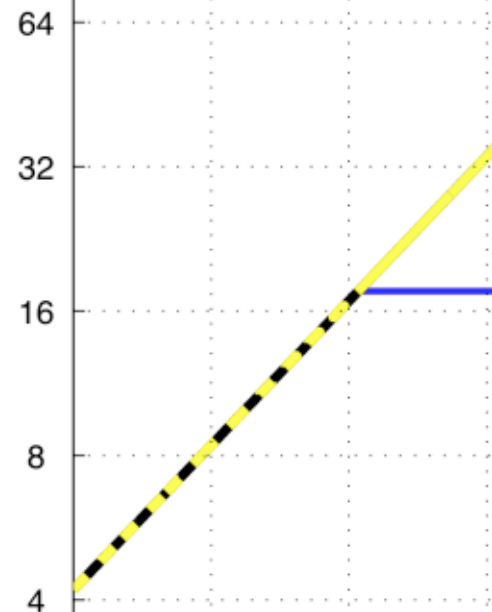 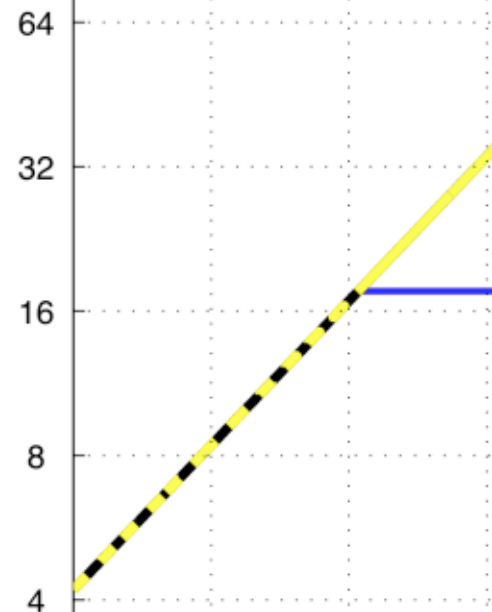 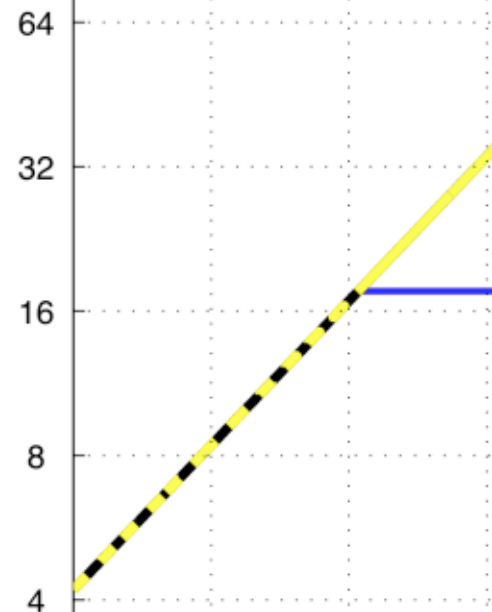 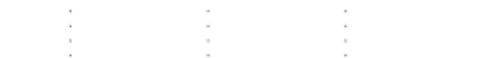 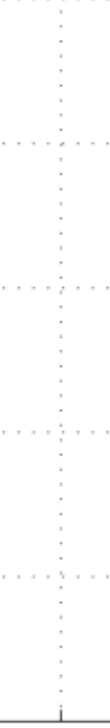 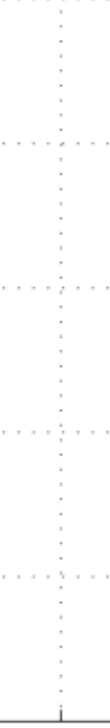 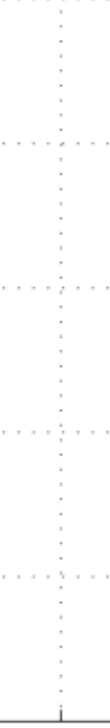 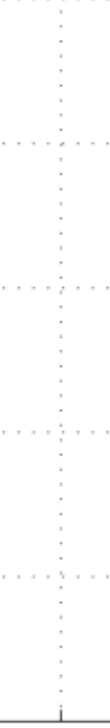 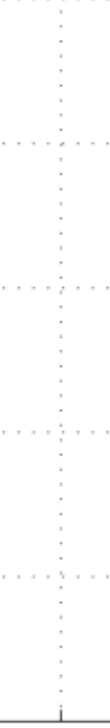 isaac stier robson
roofline
18 september 2019	10 / 33
example 2
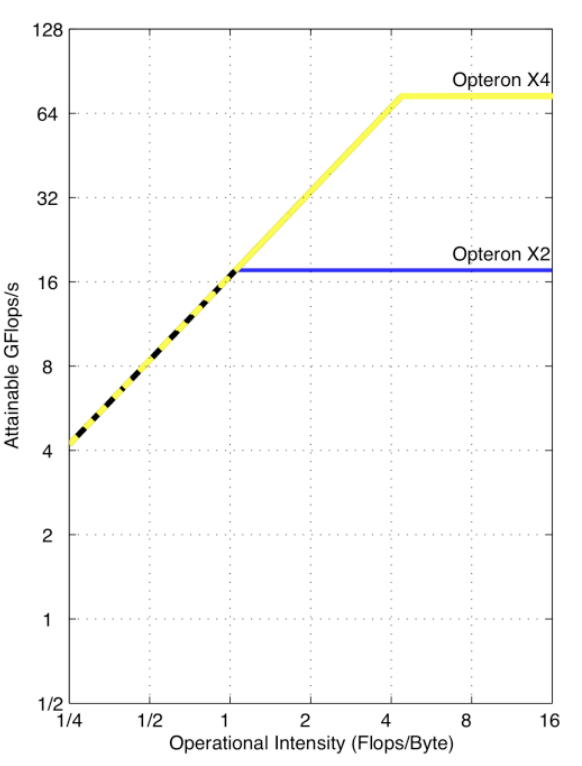 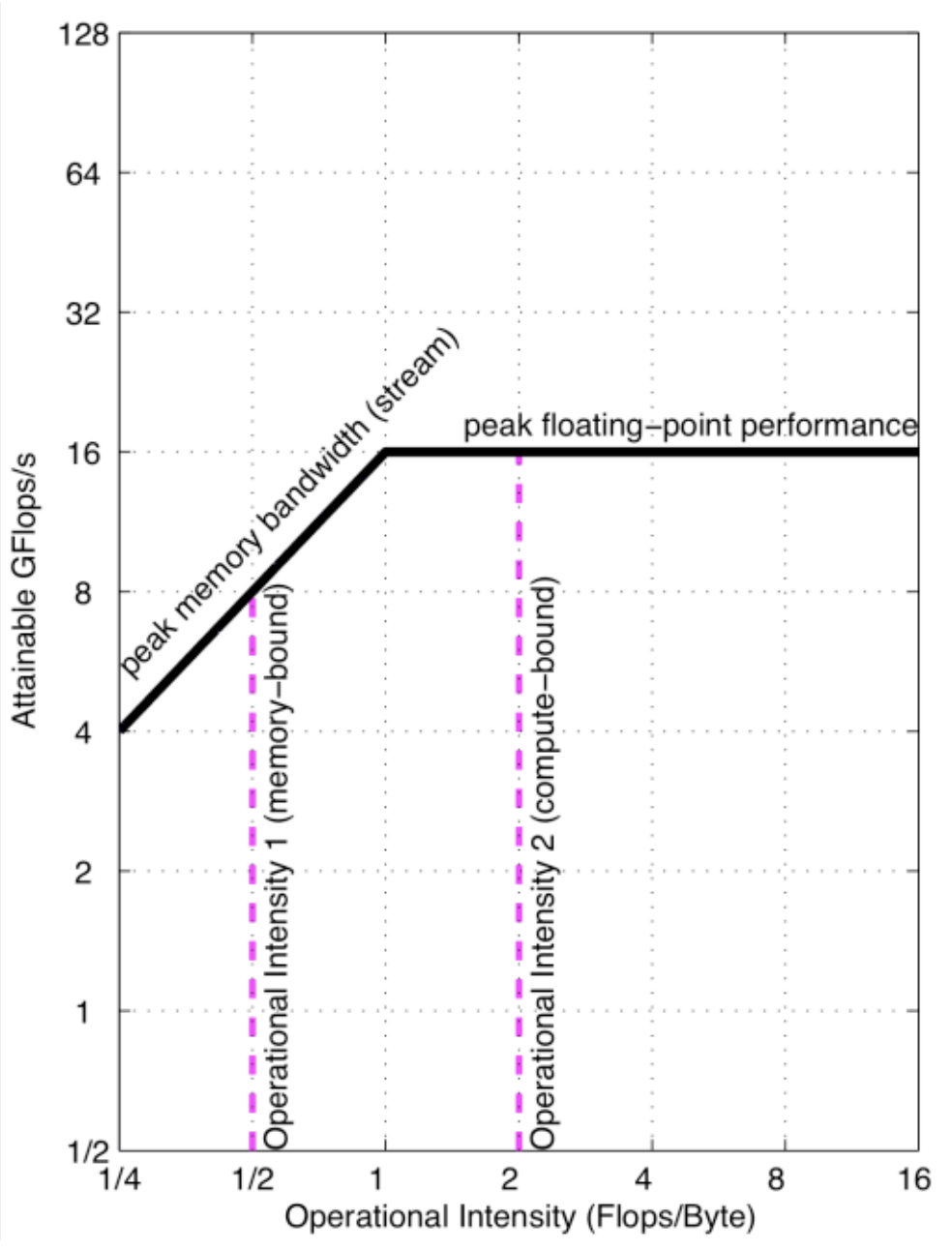 four cores
x4 has:
2x # cores
2x floating-point per core
prefetching/ghz buffs

=> 4x higher ceiling

different ”ridge point”
min # flops/byte at ceiling
here 4x as no change in memory bandwidth
4x ceiling
two cores
same memory bandwidth
note:
we are discussing machines 

we only fit roofline once per machine!
4x ridge
point
isaac stier robson
roofline
18 september 2019	11 / 33
mathy stuff
isaac stier robson
roofline
18 september 2019	12 / 33
attainable performance
isaac stier robson
roofline
18 september 2019	13 / 33
operational intensity
isaac stier robson
roofline
18 september 2019	14 / 33
“the ceiling is the roof”
except in roofline…







					…there are multiple ceilings
isaac stier robson
roofline
18 september 2019	15 / 33
“the ceiling is the roof”
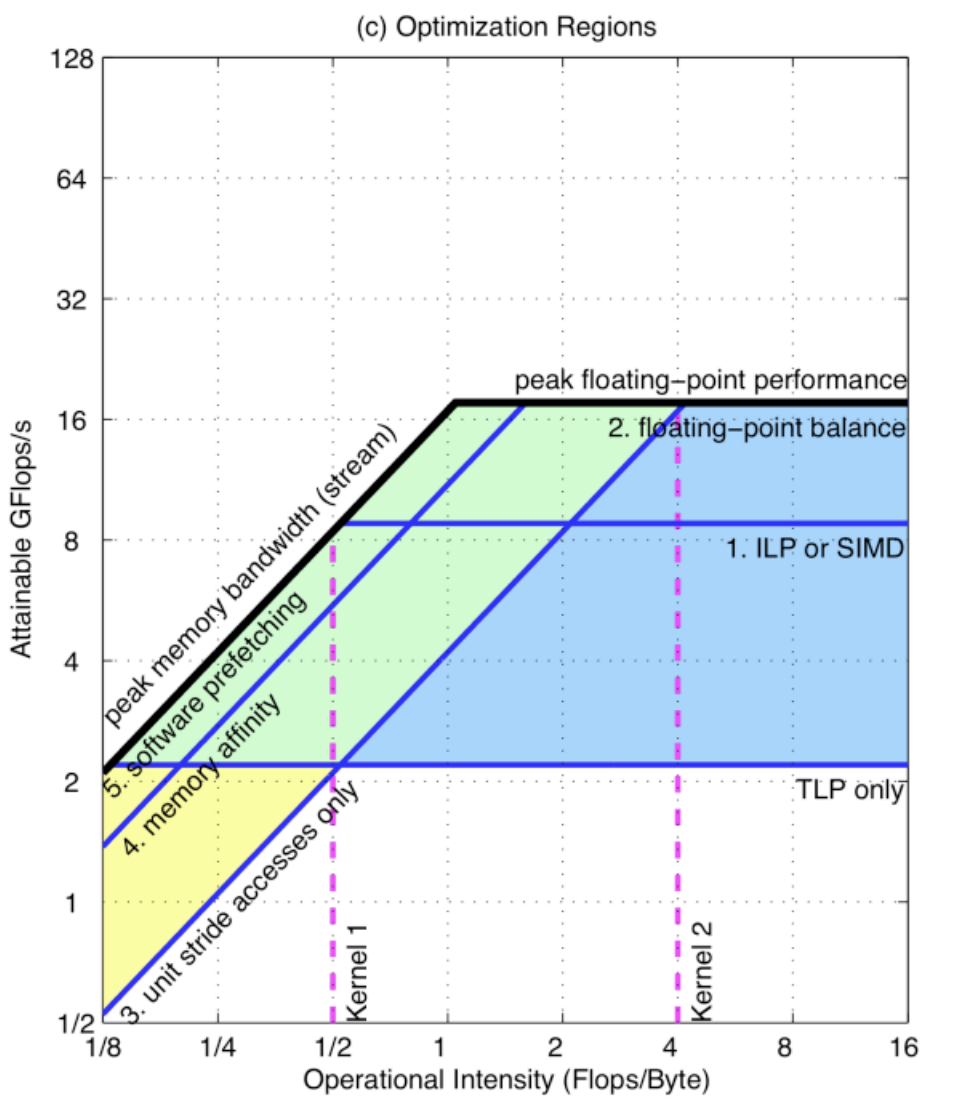 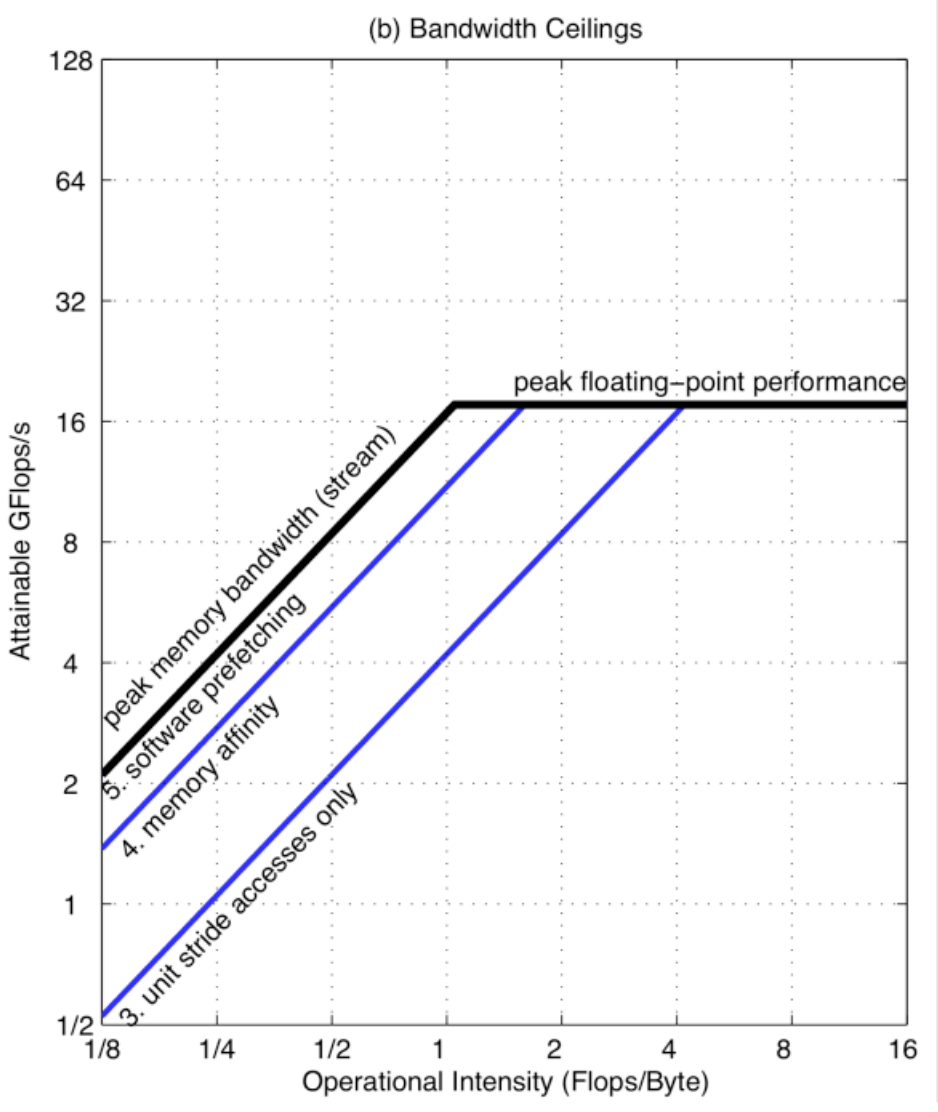 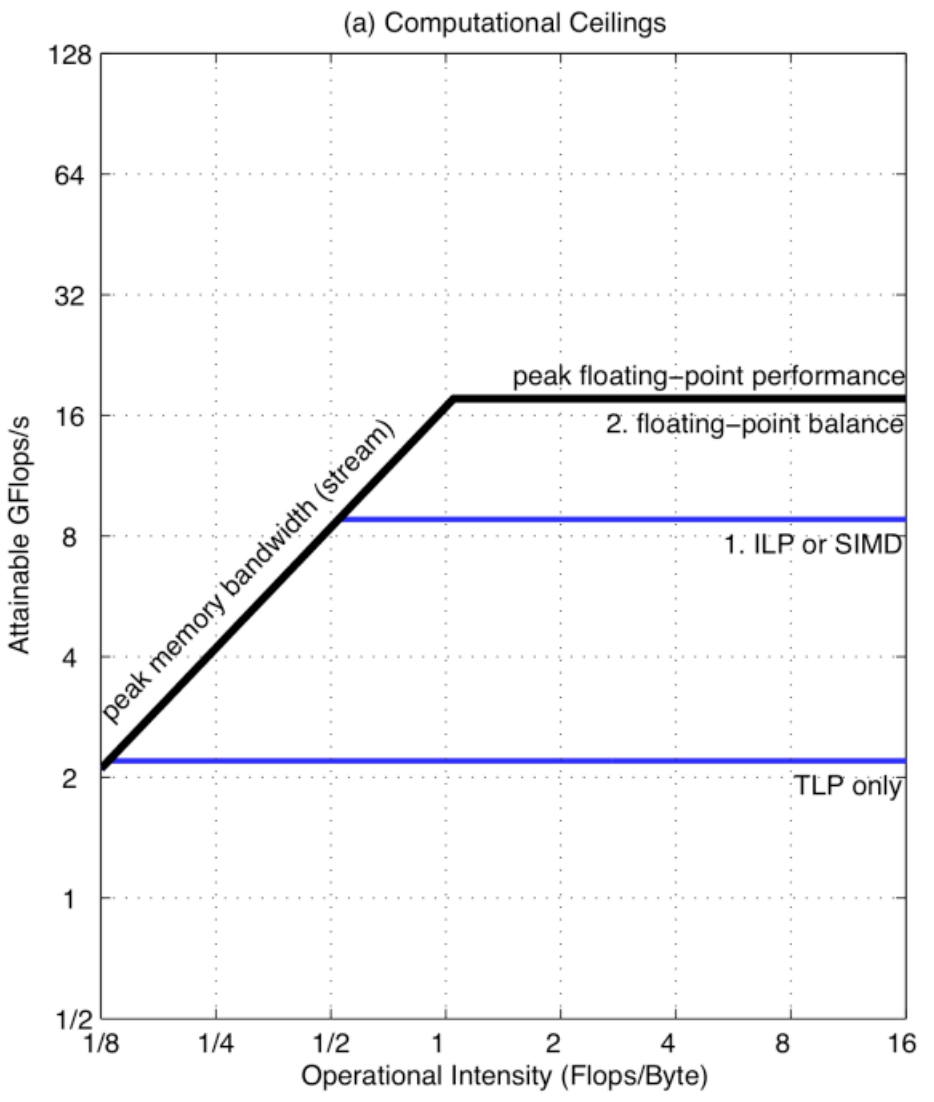 isaac stier robson
roofline
18 september 2019	16 / 33
uses/extensions
isaac stier robson
roofline
18 september 2019	17 / 33
identifying what u missed
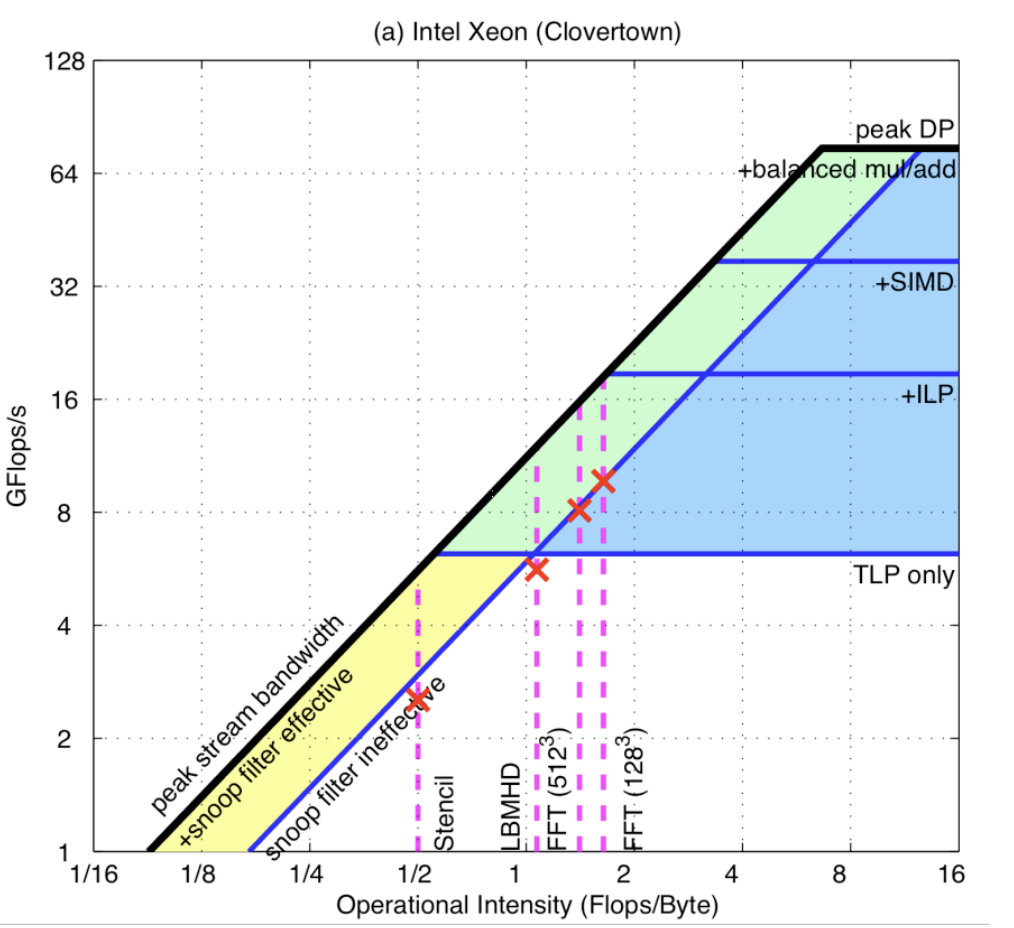 isaac stier robson
roofline
18 september 2019	18 / 33
helpful things to do
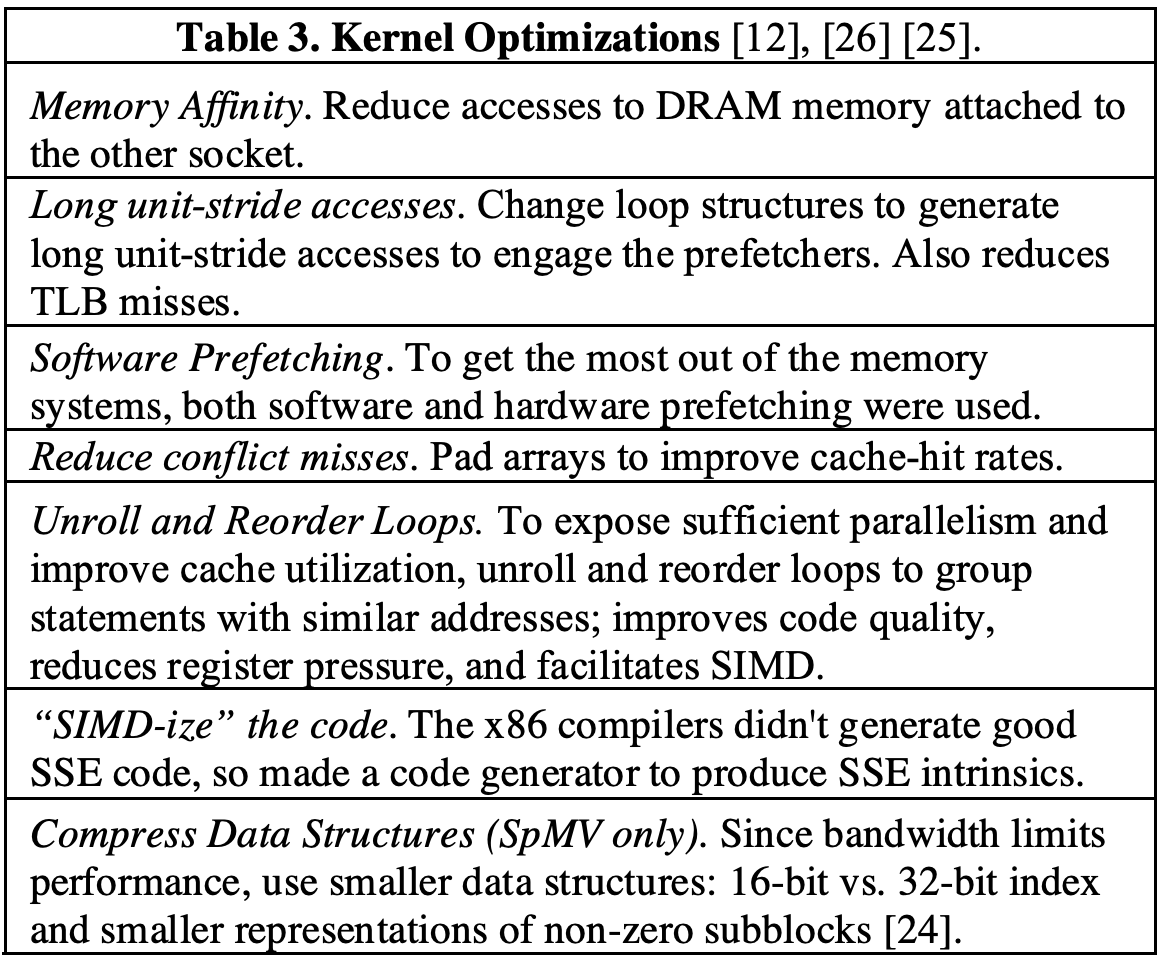 isaac stier robson
roofline
18 september 2019	19 / 33
very realistic use case: cat detector
step 1: cat

step 2: neural net

step 3: picking a gpu [ insert roofline here ]
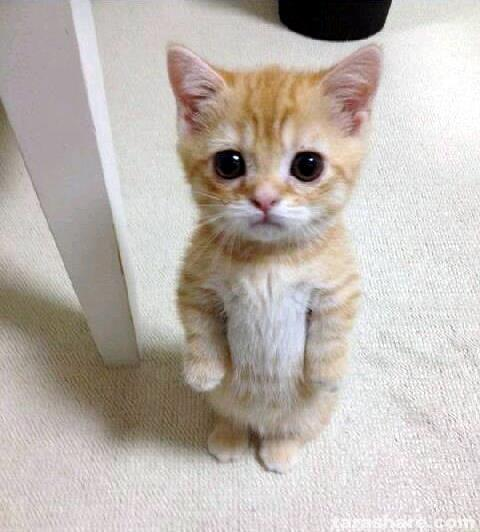 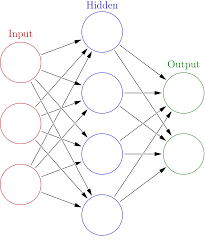 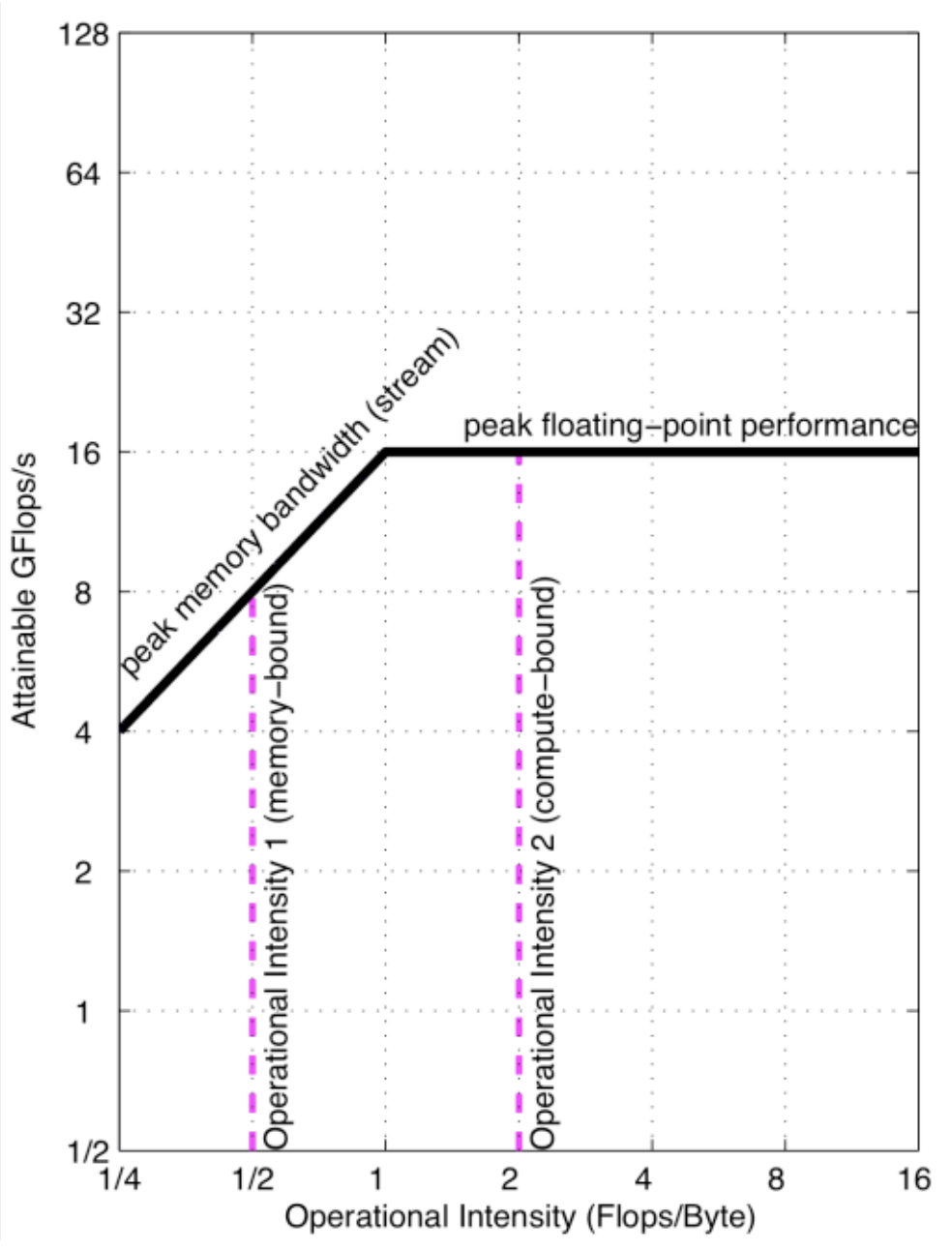 isaac stier robson
roofline
18 september 2019	20 / 33
cat detector: cost to train
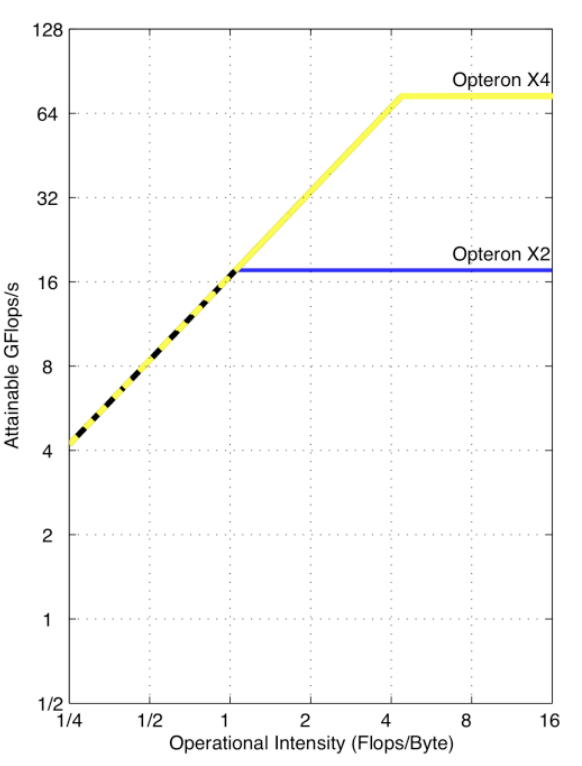 amd purrx
$1.50 / hour  on paws
say a similar net trained at 2.0 operational intensity…

…we could get 2x the performance by upgrading 

while we save time, we would spend 50% more
nvidia tailsla
$0.50 / hour  on paws
cattainable gflops/s
operational intensity (feline ops/bite)
isaac stier robson
roofline
18 september 2019	21 / 33
cat detector: cost to train
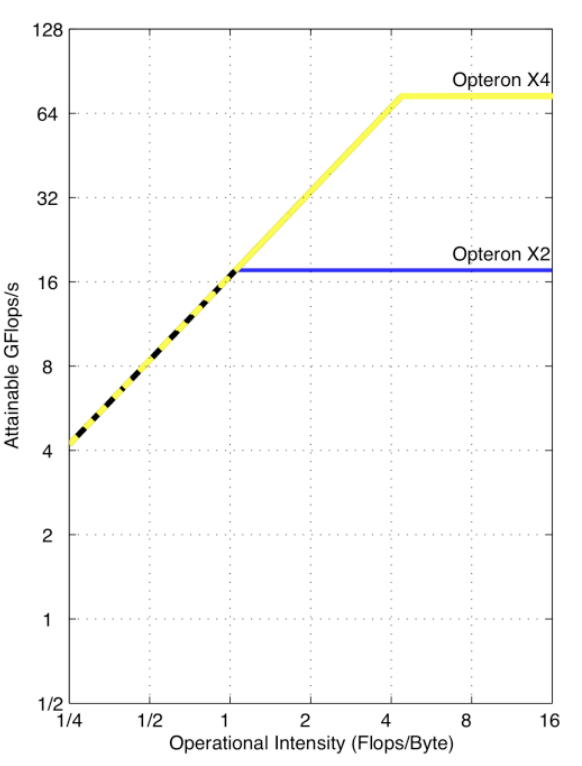 amd purrx
$1.50 / hour  on paws
at 8.0 operational intensity…

…we might achieve a 4x training speed…

…at a 25% reduction in cost 

which saves time and money
nvidia tailsla
$0.50 / hour  on paws
cattainable gflops/s
operational intensity (feline ops/bite)
isaac stier robson
roofline
18 september 2019	22 / 33
but isaac isn’t roofline for multicore?
as ximing pointed out on monday, roofline ignores latency

while for tightly coupled machines, this might be forgivable in well-pipelined scientific computing…

wouldn’t the host/device latency invalidate roofline?



many ml frameworks just use cpus to pipeline data into the accelerator
welllll
soooooo
…
isaac stier robson
roofline
18 september 2019	23 / 33
but isaac shouldn’t u optimize ur kernels first?
keras
welllll
soooooo
…
….small tangent
tensorflow
python
cudnn
eigen
blas
c++
cuda
gpu
isaac stier robson
roofline
18 september 2019	24 / 33
jeff dean
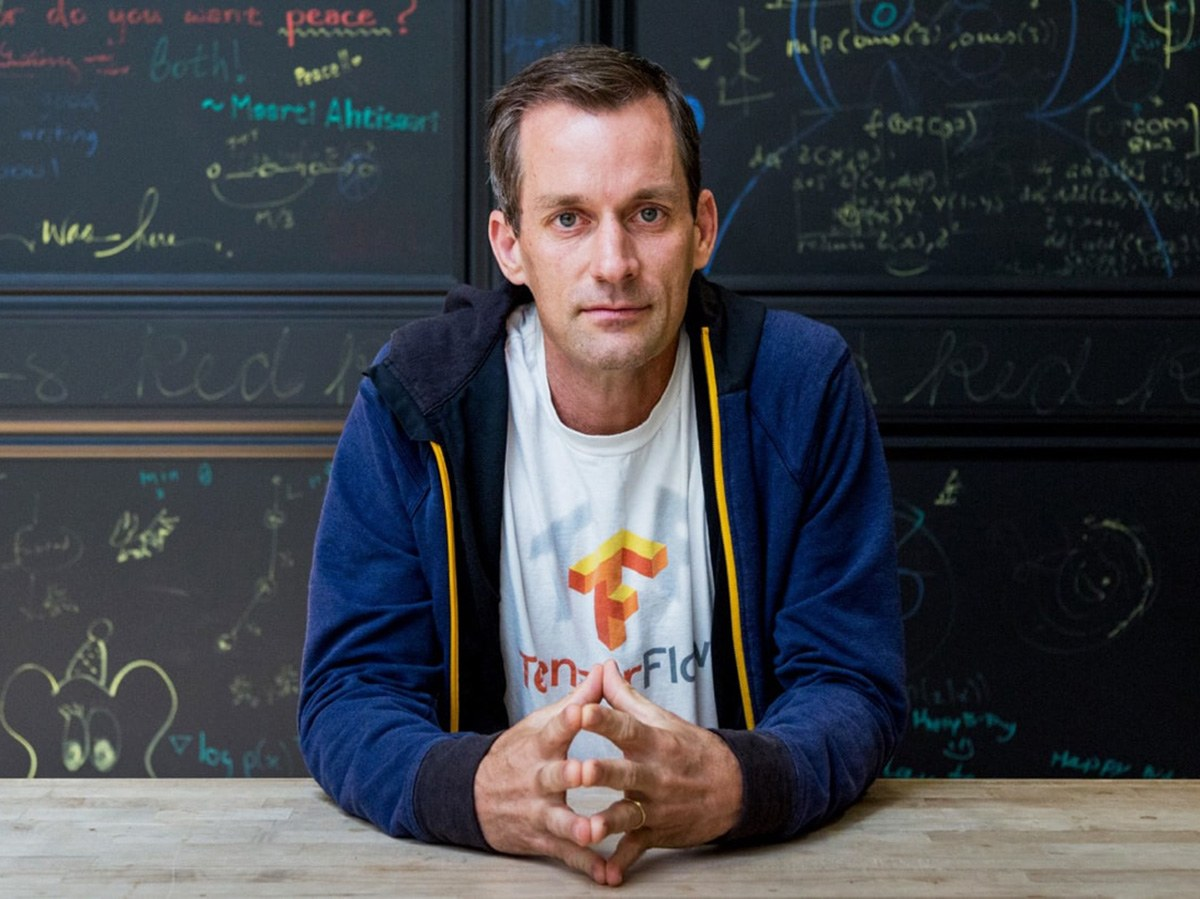 “jeff dean compiles and runs his code before submitting, but only to check for compiler and cpu bugs.” - quora
isaac stier robson
roofline
18 september 2019	25 / 33
don’t take my word for it
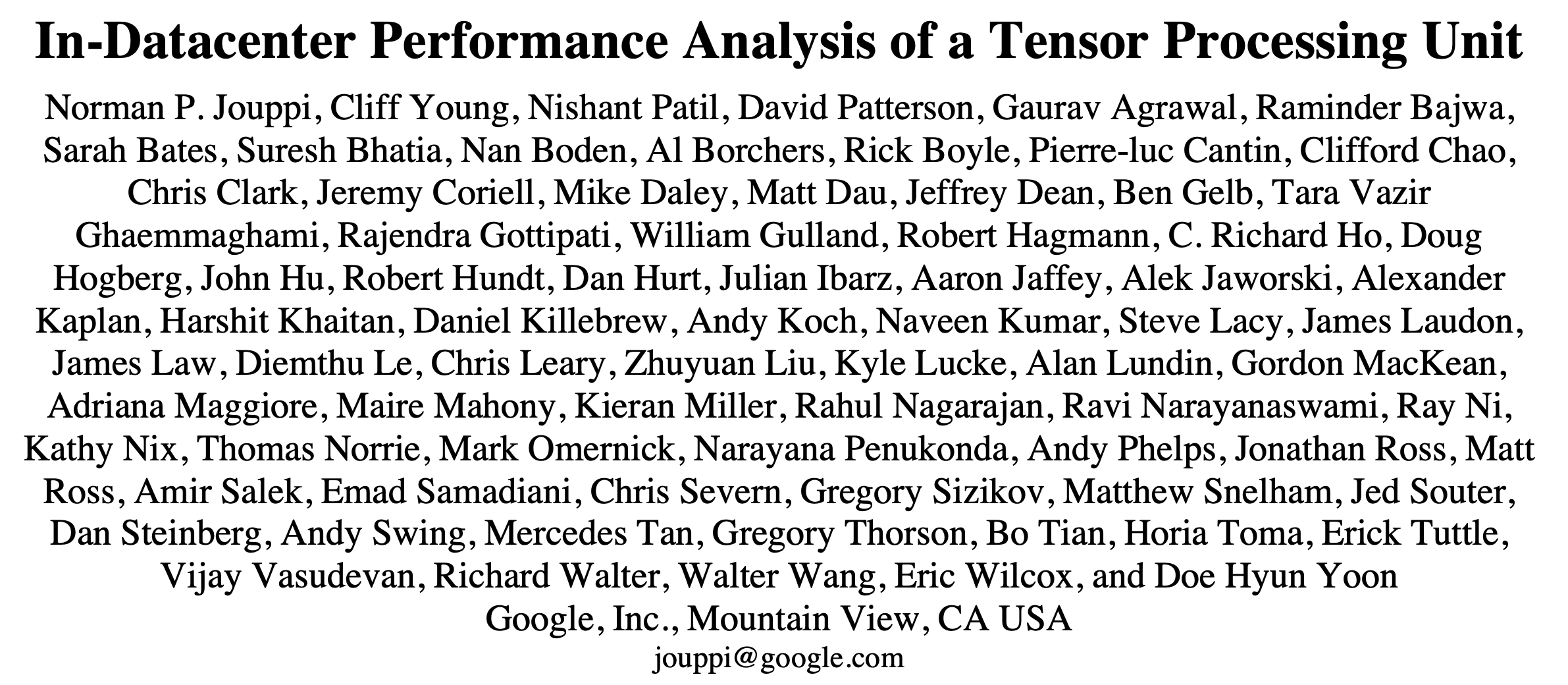 isaac stier robson
roofline
18 september 2019	26 / 33
[Speaker Notes: take the word of these 76 people!]
roofline extension: tpu
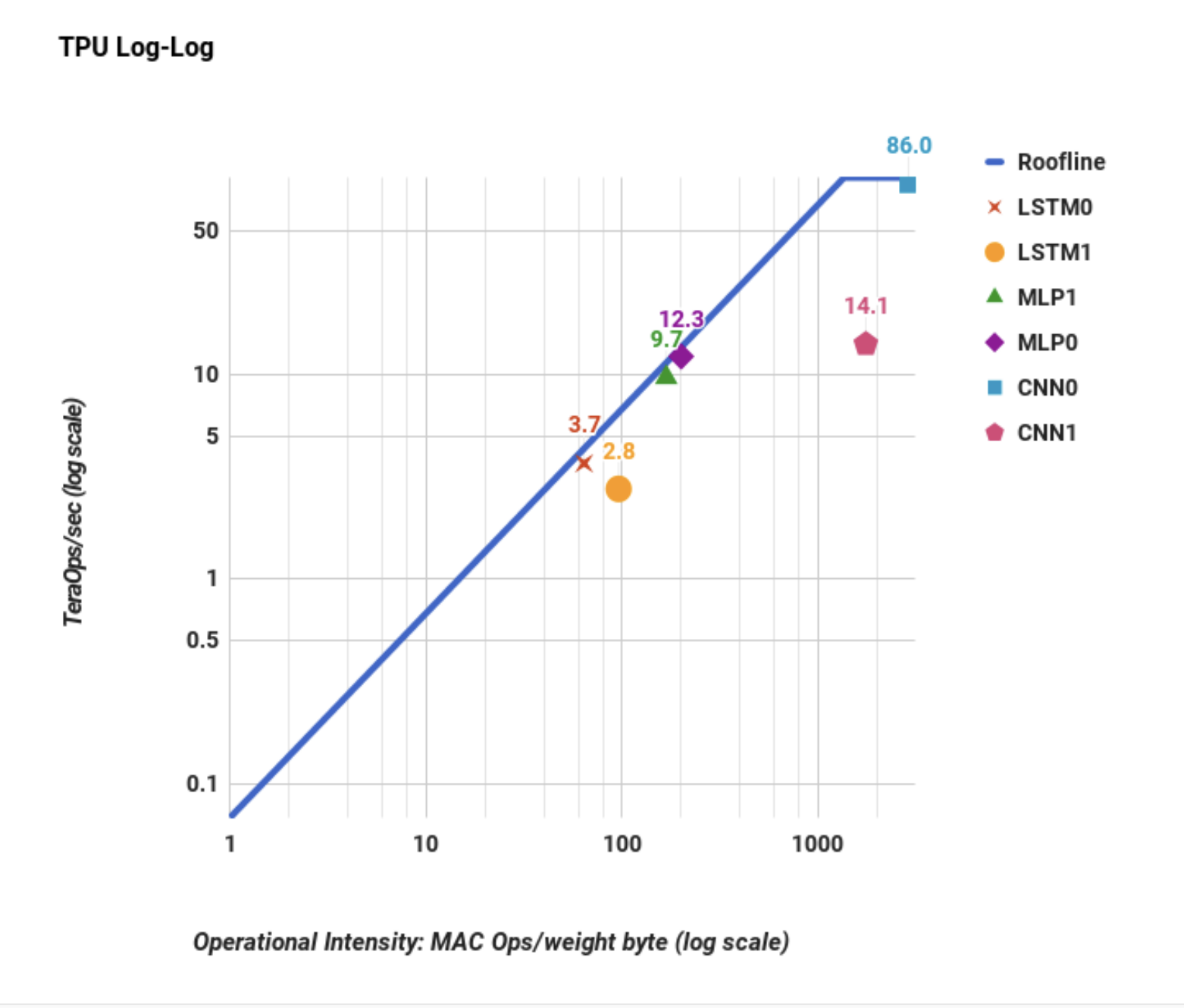 isaac stier robson
roofline
18 september 2019	27 / 33
roofline-inator 3000
tpus don’t always use floating point ops…

they frequently used quantized real numbers in 8-bit integer format

so the authors replaced flops with intops
but also… per weight byte?
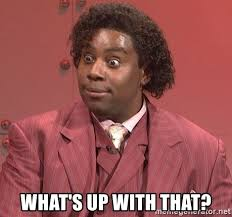 isaac stier robson
roofline
18 september 2019	28 / 33
roofline extension: tpu
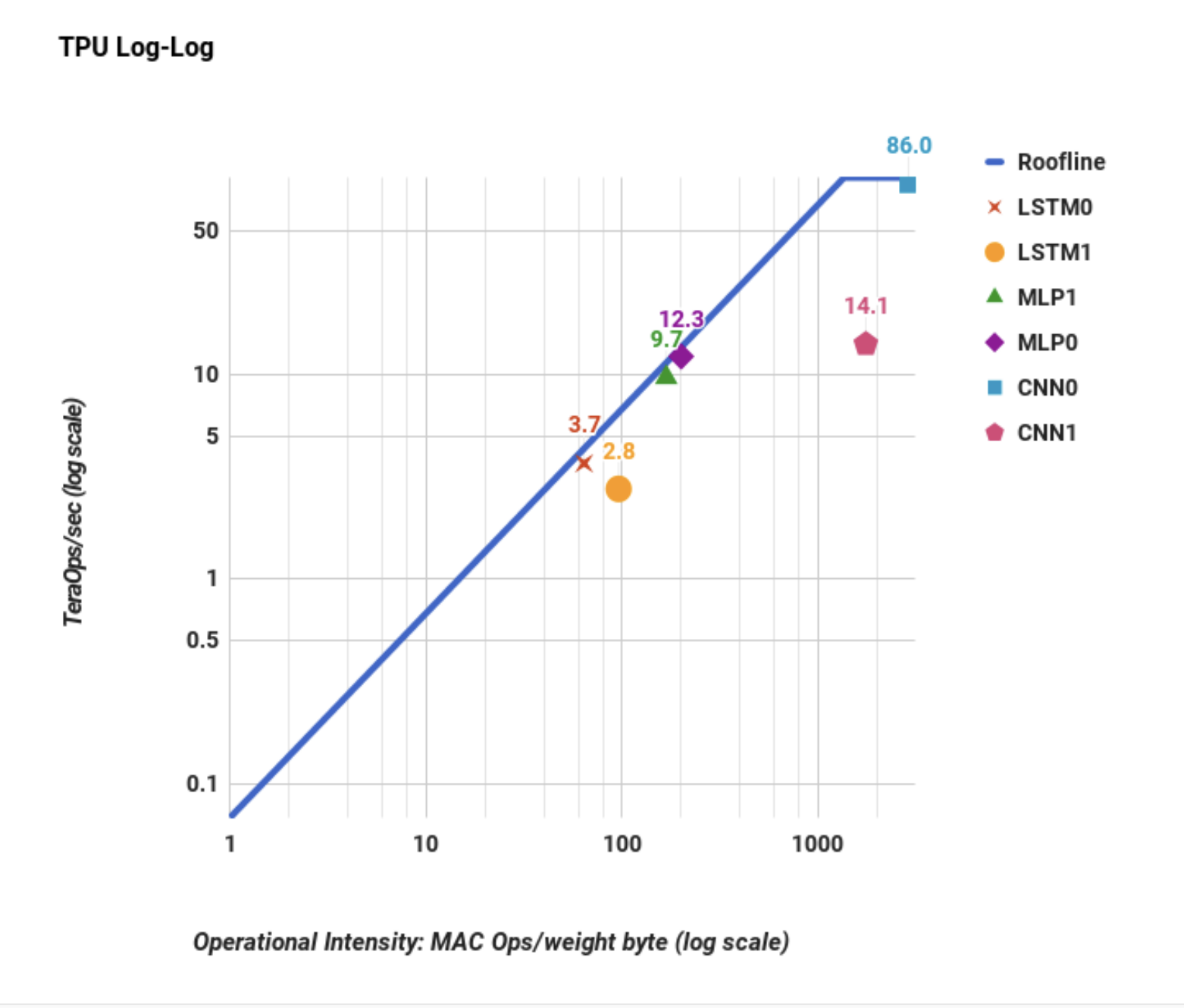 isaac stier robson
roofline
18 september 2019	29 / 33
thoughts on paper
isaac stier robson
roofline
18 september 2019	30 / 33
thoughts on paper
machines tested:
meh

kernels selected:
neet

fallacies discussed:
easy segue to important topics

overall:
nice graphic for things we should already kno
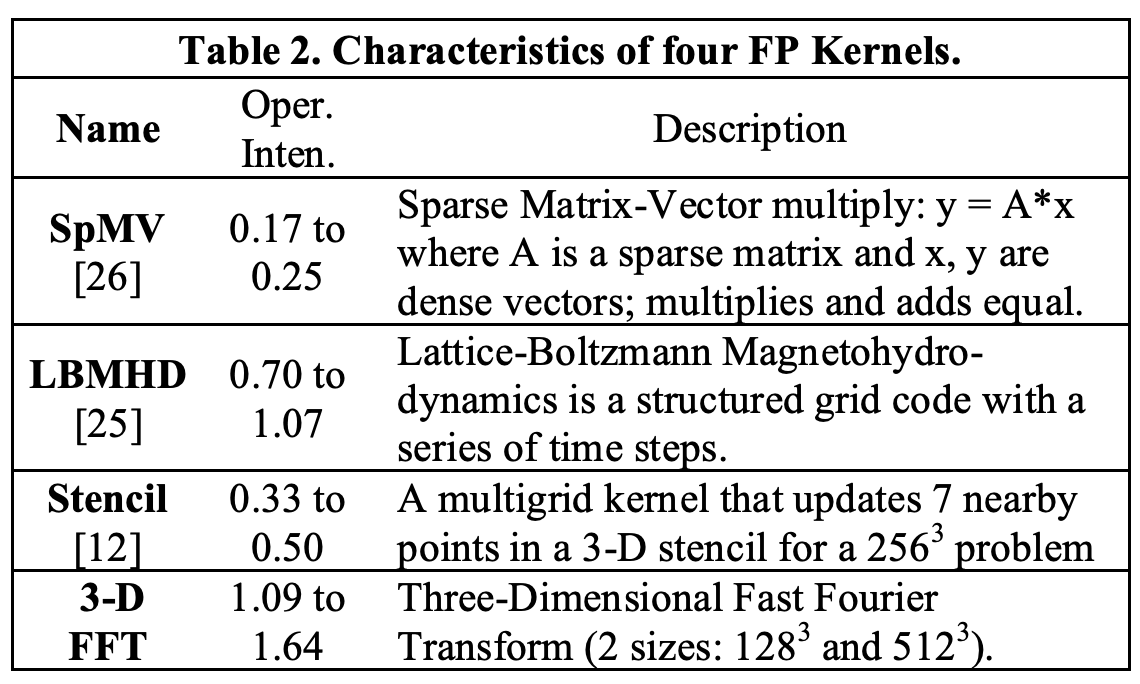 isaac stier robson
roofline
18 september 2019	31 / 33
things we should already kno
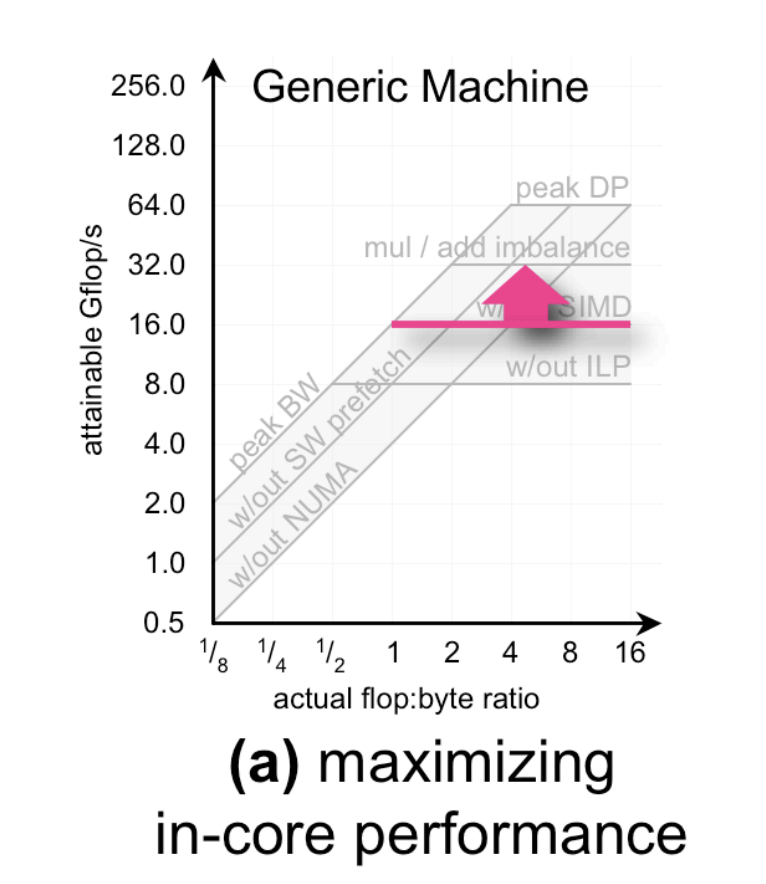 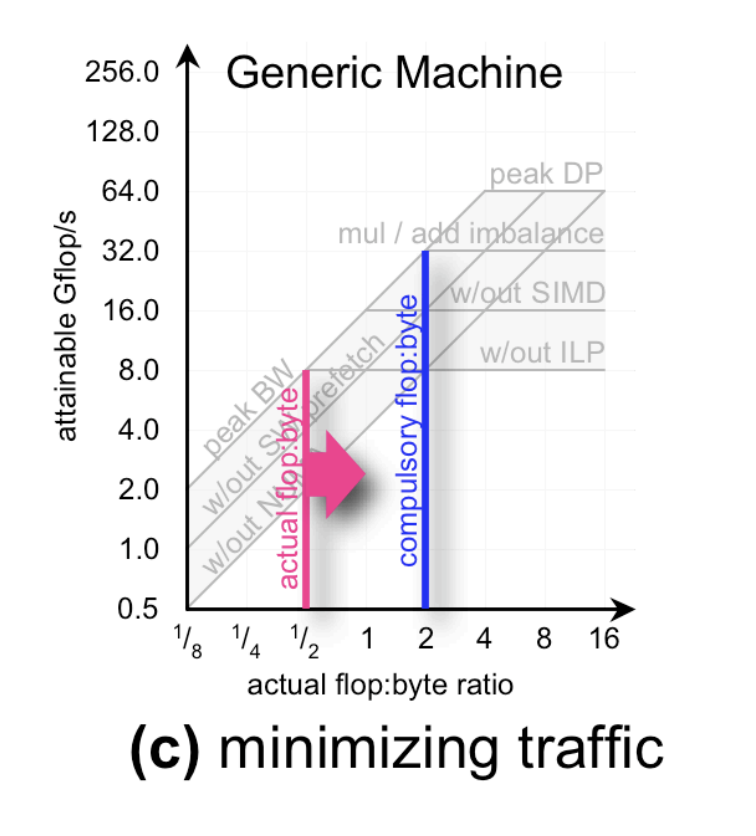 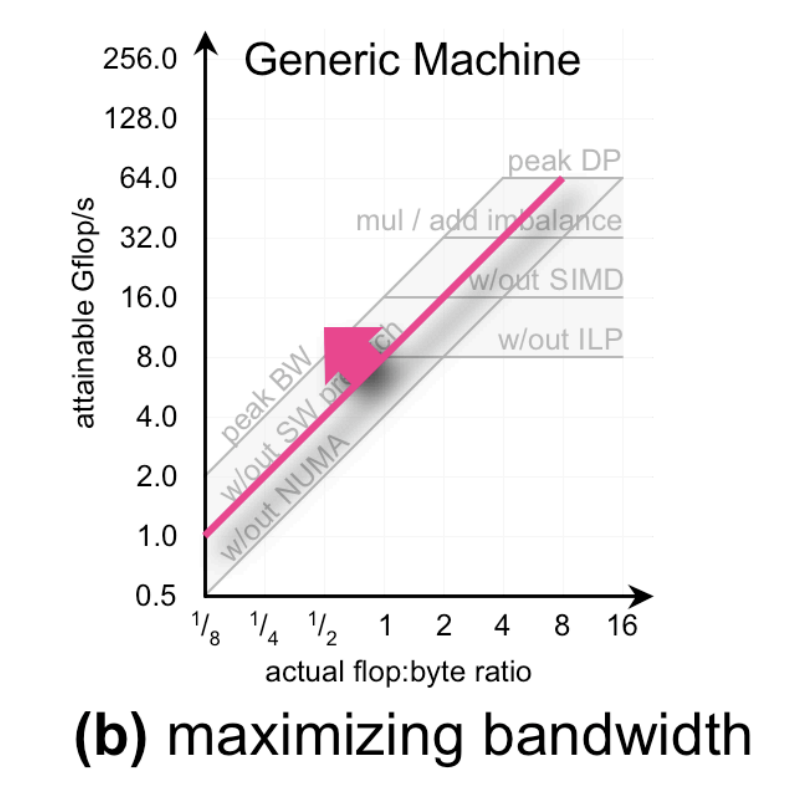 isaac stier robson
roofline
18 september 2019	32 / 33
fin
isaac stier robson
roofline
18 september 2019	33 / 33